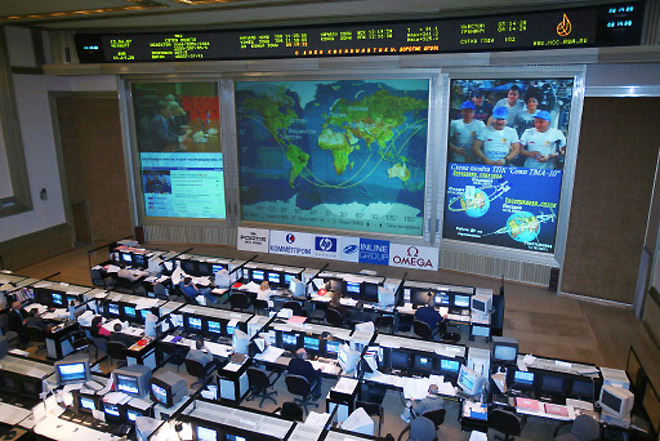 Первый отряд космонавтов
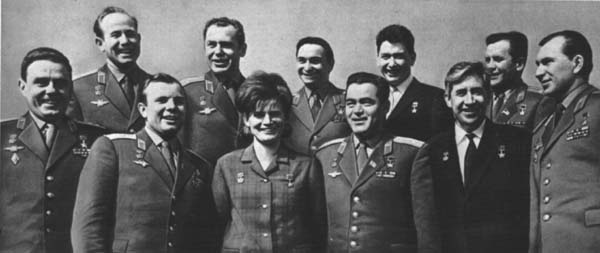 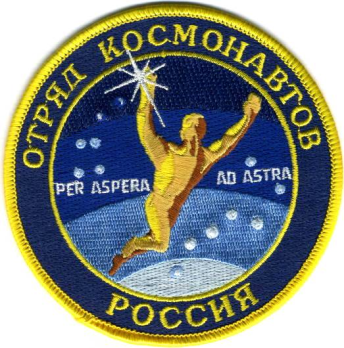 Всего опрошено 
– 37 человек.
Кто такой космонавт?
Человек, 
который летает 
в космос – 37 человек
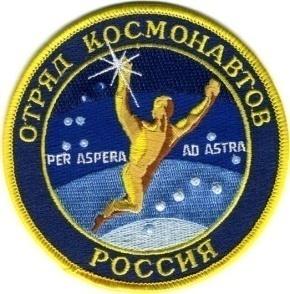 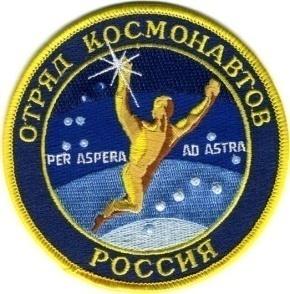 «Космона́вт, или астрона́вт — человек, проводящий испытания и эксплуатацию космической техники в космическом полёте» (ВИКИПЕДИЯ)
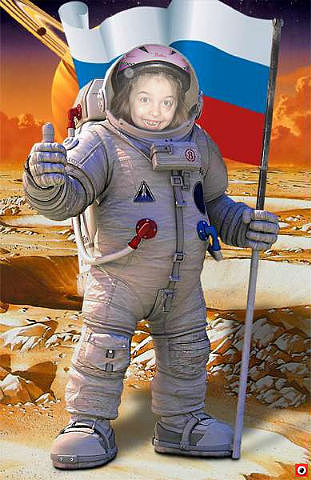 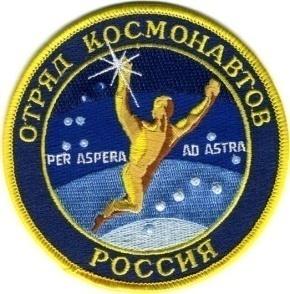 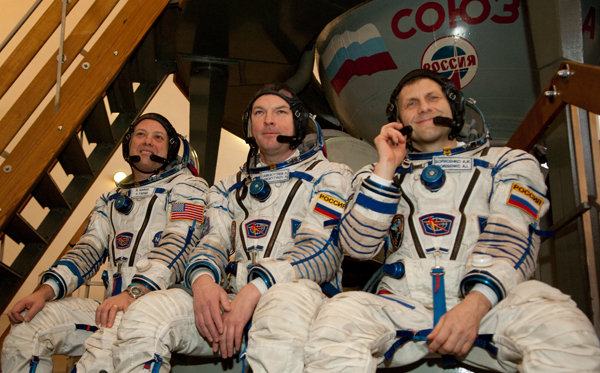 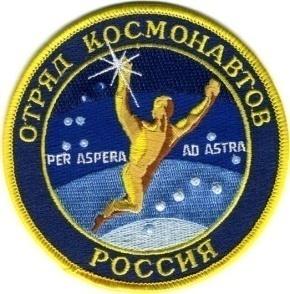 1. Отбор человека для полёта в космос.2. Подготовка человека к 1-му космическому полёту.
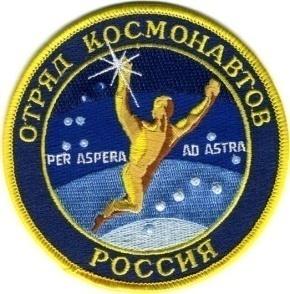 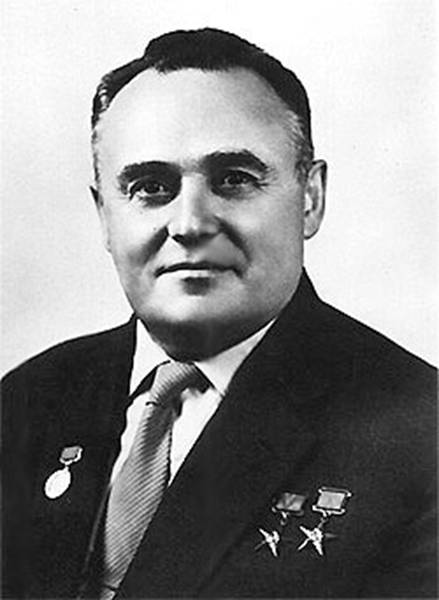 Сергей
Павлович
Королёв
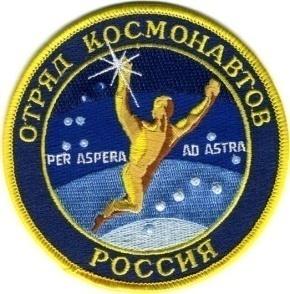 Критерии отбора: возраст до 35 лет
 рост не более 175 см
 вес - до 75 кг
 отличное здоровье
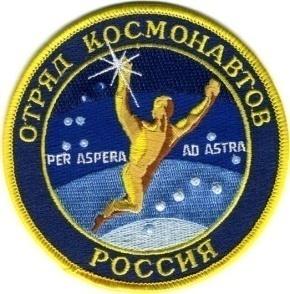 3 461 человек
347 человек
206 человек
154 человек
134 летчика
29 человек
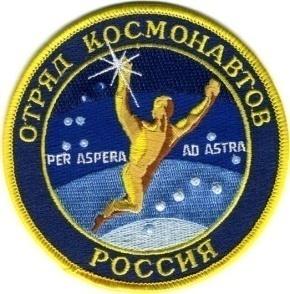 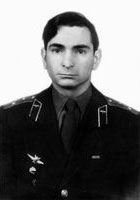 Валерий Фёдорович Быковский
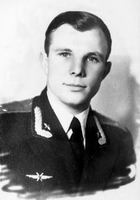 Юрий Алексеевич Гагарин
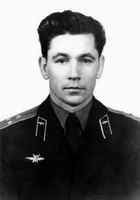 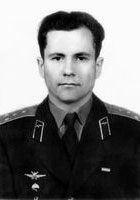 Григорий Григорьевич 
Нелюбов
Павел Романович 
Попович
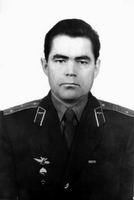 Андриян Григорьевич Николаев
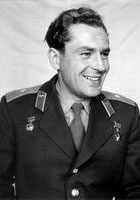 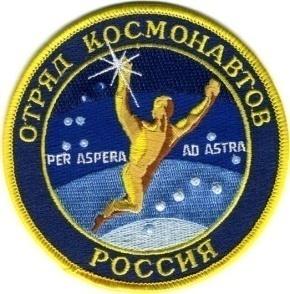 Герман Степанович Титов
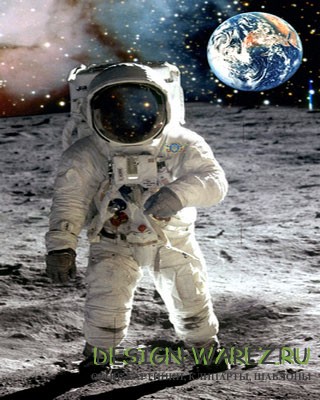 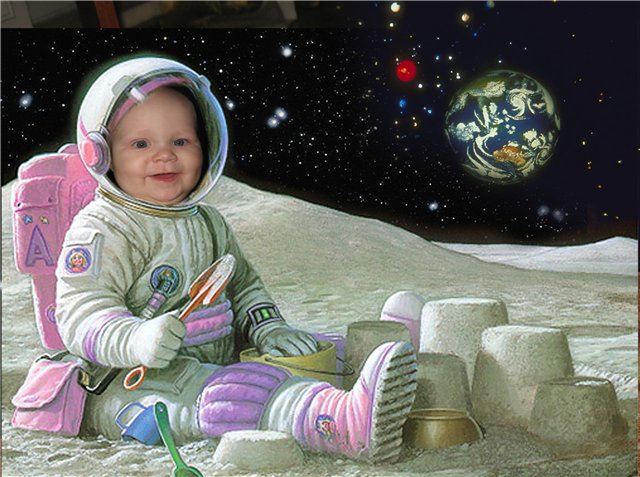 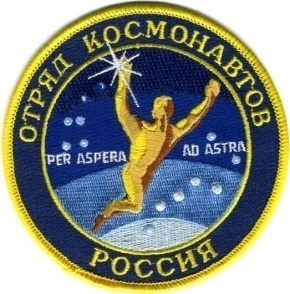 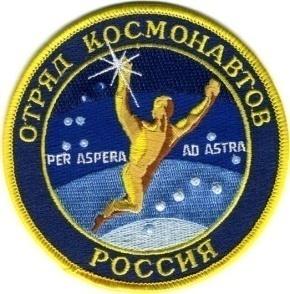 Трудиться!
Трудиться!
Трудиться!
Чтобы успеха
в жизни добиться!!!
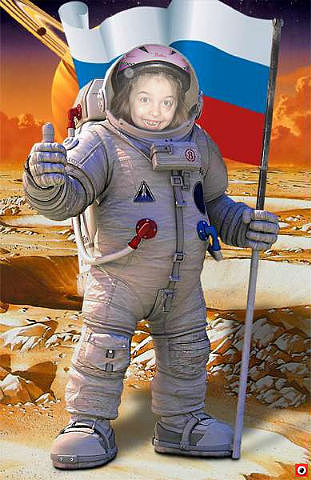 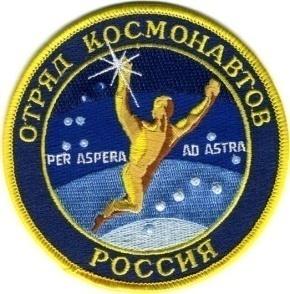